The resources needed for the green transition
Shifting demands for natural resources and how the OECD is helping

Alain de Serres, Director, OECD Environment Directorate
The resources needed for the green transition
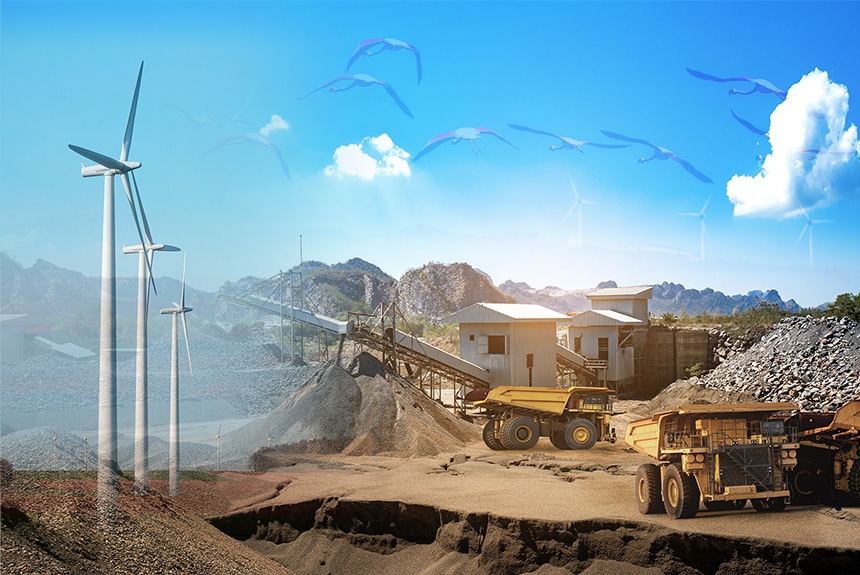 The climate challenge
The climate challenge
Global CO2 emissions, gigatonnes

40
Where we are going
Historical
COP26 saw a ramp up of climate ambition,  but near-term actions still insufficient and not  well coordinated globally to avoid negative  spillovers
To achieve global net zero by 2050 a  comprehensive set of well-designed, better  coordinated well implemented climate plans  is needed
While this will involve a mix of policy  approaches in line with national  circumstances, over time, increased global  coherence & convergence on pricing carbon  is desirable
30
Announced pledges
(COP26)
20
10

Where we aim to go
0
2000	2010	2020	2030	2040
Source: IEA, 2021
Note: Limiting warming to 1.5oC requires -45% GHG emissions by 2030 compared  to 2010.
2050
3
Insufficient shift in investment from fossil fuels to renewables
Green investment needs to be 
ramped up globally
Global investment by sector
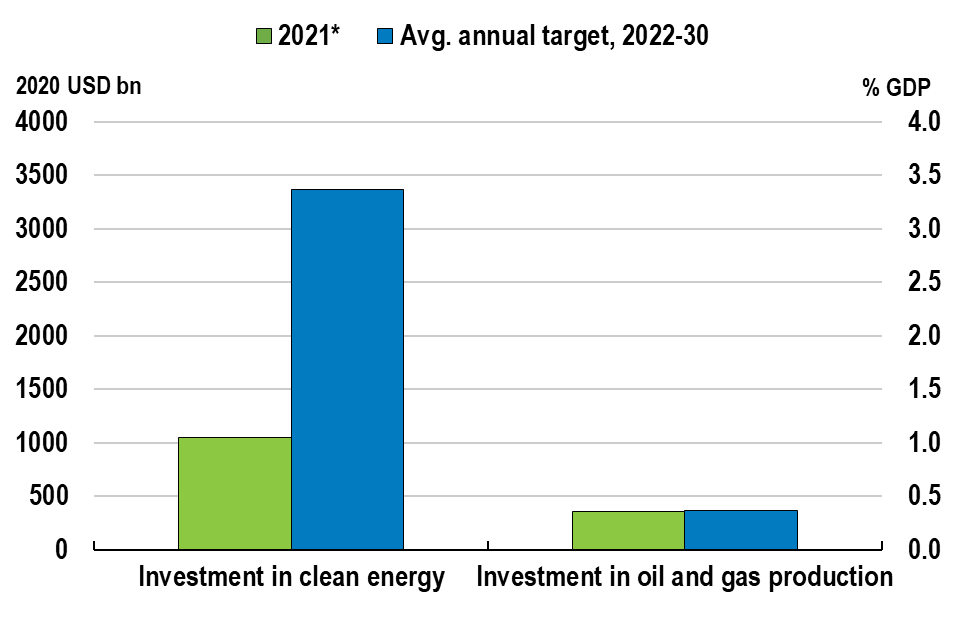 Investment in oil and gas is where it should be but investment in renewables falls well short of what is needed for the net-zero path
Note: The ‘Annual Target’ refers to the Net Zero Goal (NZE) by the International Energy Agency (IEA). The NZE includes the projected average annual investment required in order to bring global energy-related CO2 emissions to net zero by 2050 and limit global temperature rise to 1.5 °C. *IEA estimation. 
Source: World Energy Outlook 2021, IEA; and OECD calculations.
4
Minerals and metals required for the green transition
Source: IEA, 2022
Many critical minerals are concentrated: example of Russia
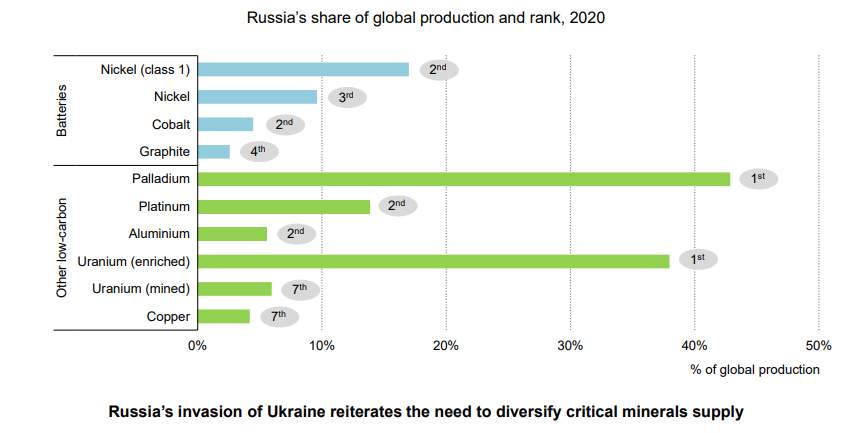 Source: IEA, 2022
Supply chain stability
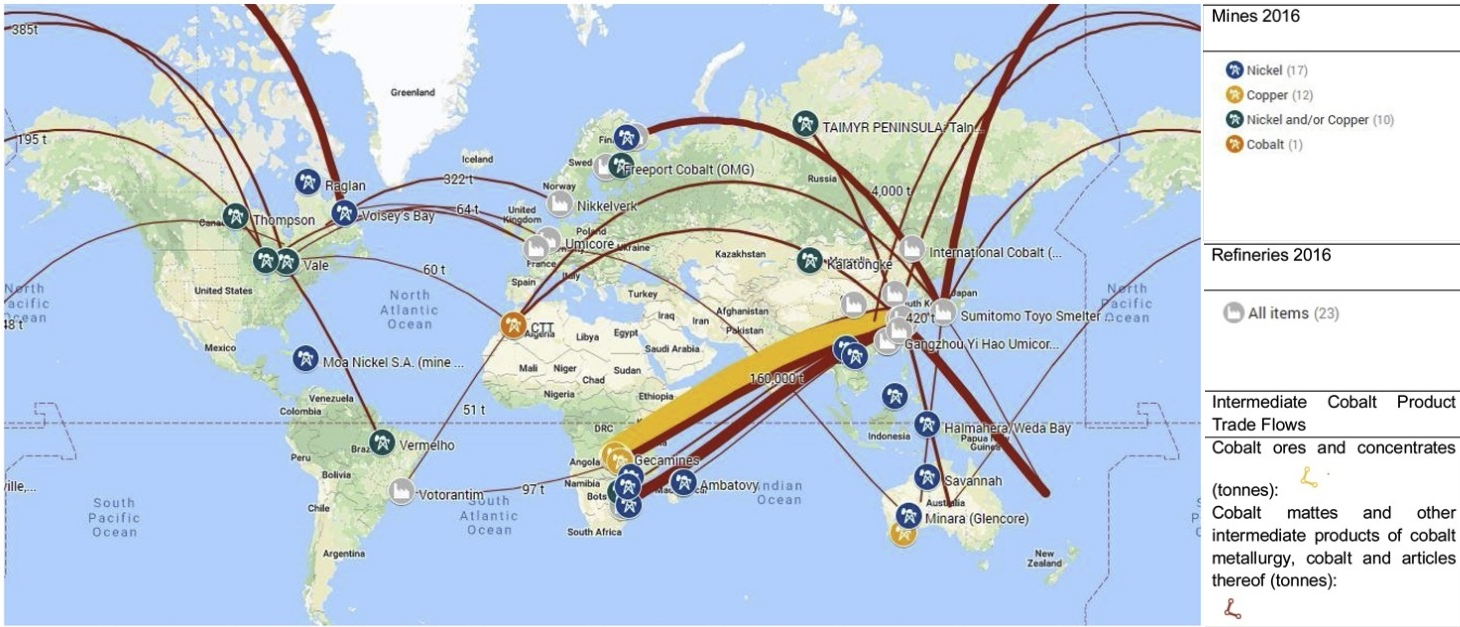 How can we ensure that the green transition has the resources and that they are sustainably extracted?
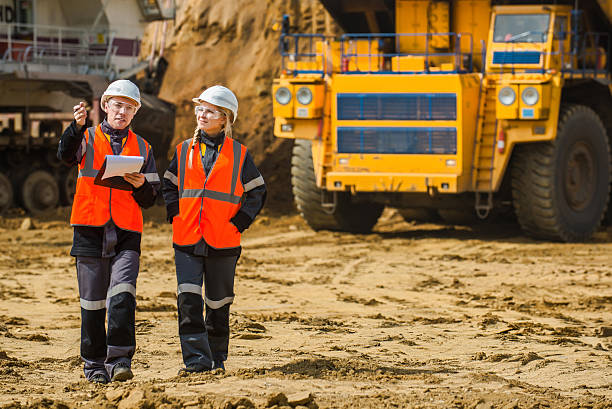 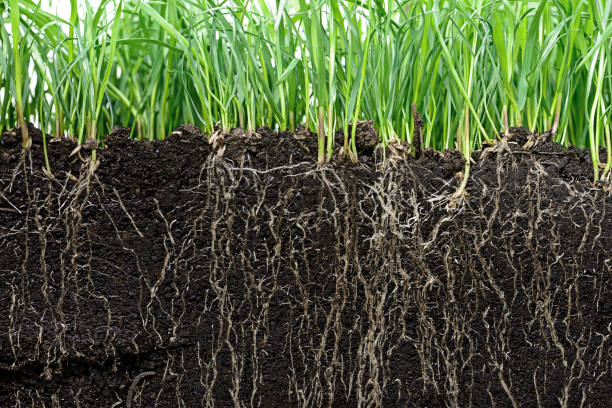 Human health
Soil, air and water
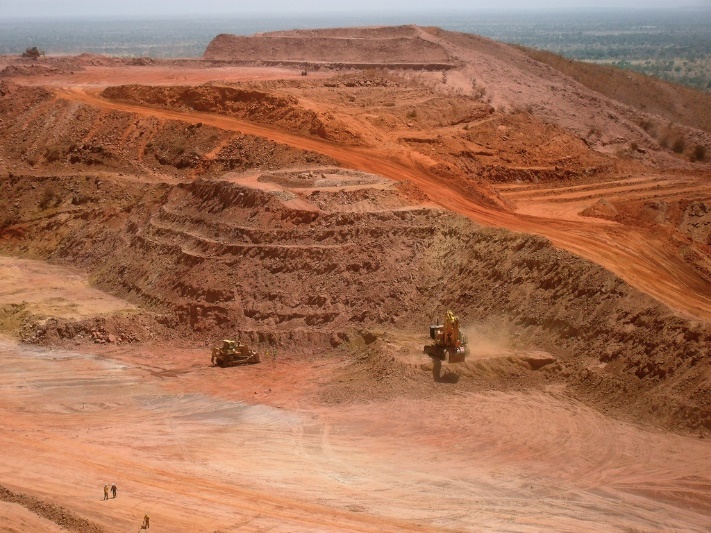 Biodiversity
Climate change
How can we improve the performance of mining companies?
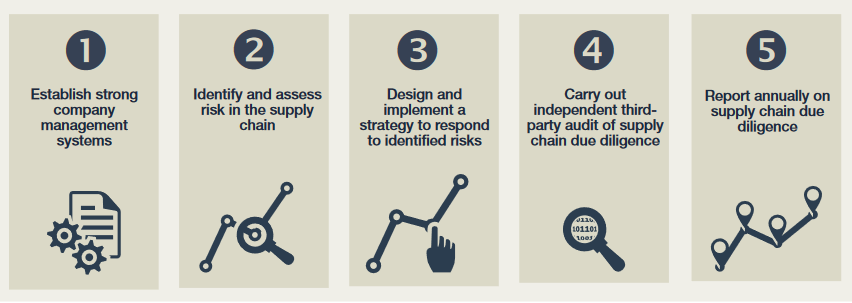 Supporting circular economy approaches
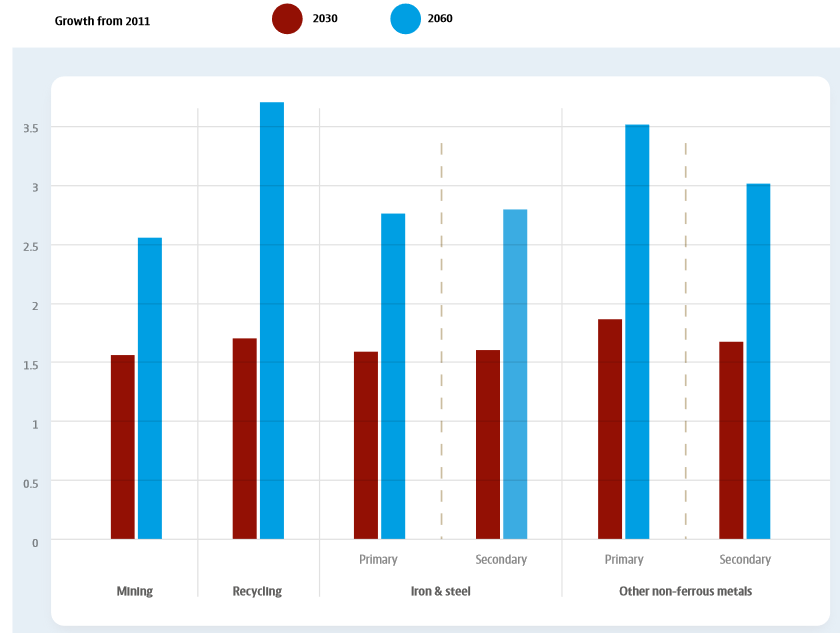 Mining is global, but sustainability questions are local
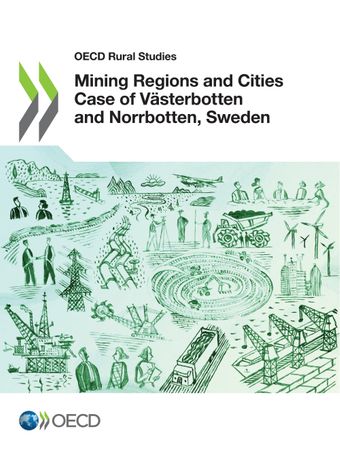 As well as broader environmental issues
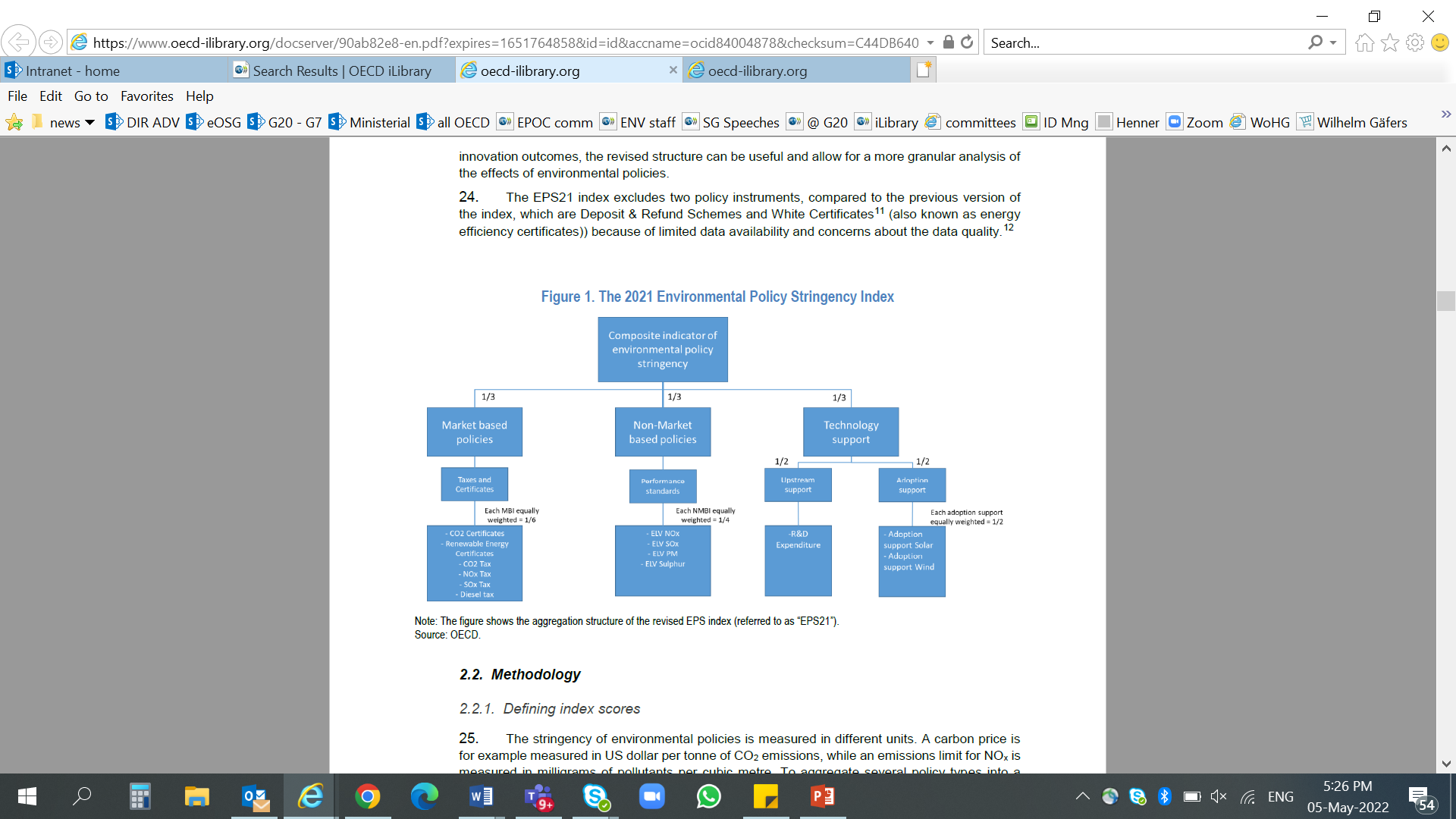 12
Environmental Policy Stringency in 2020 and 2000
13
Investment in renewable energy and infrastructure
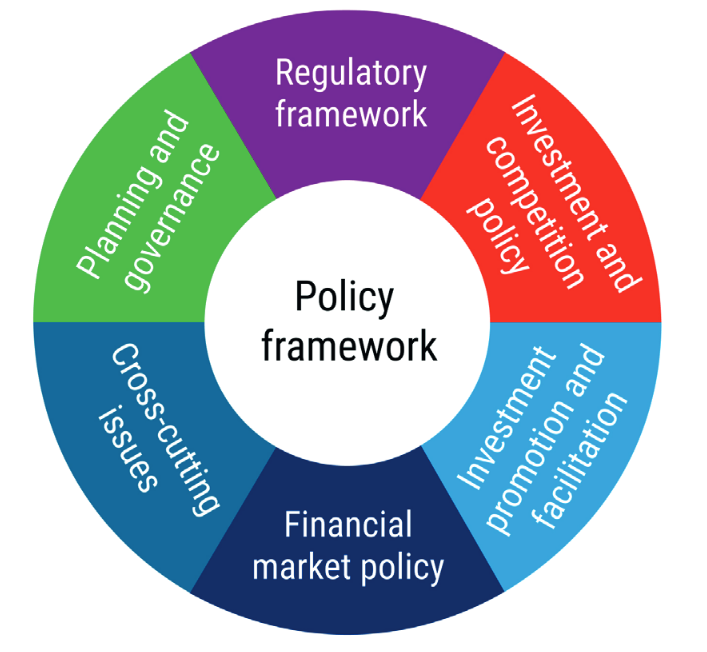 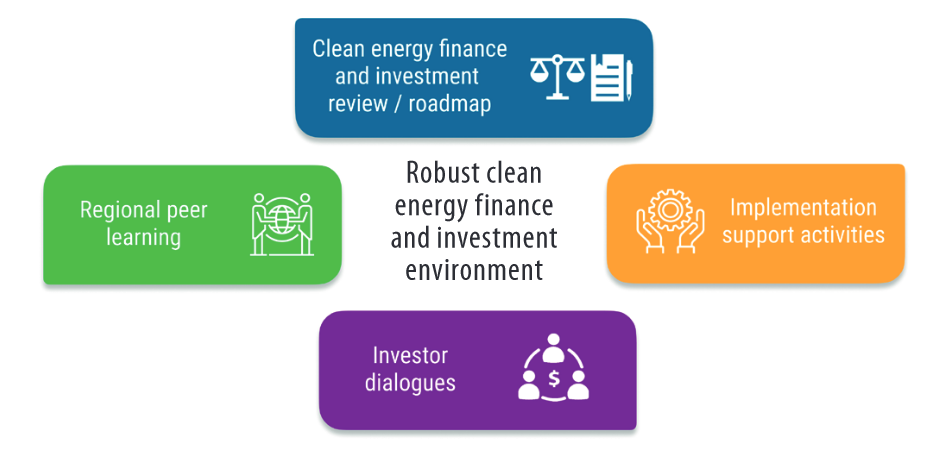 OECD Member Countries and Key Partners
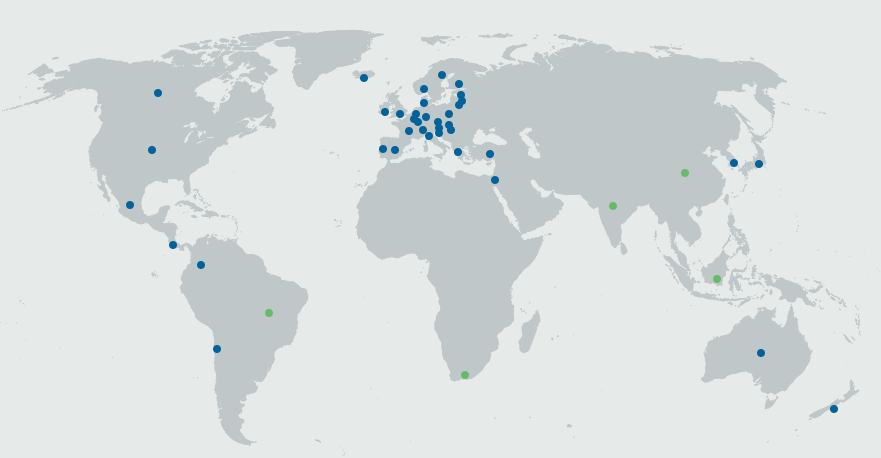 OECD’s holistic approach to climate change
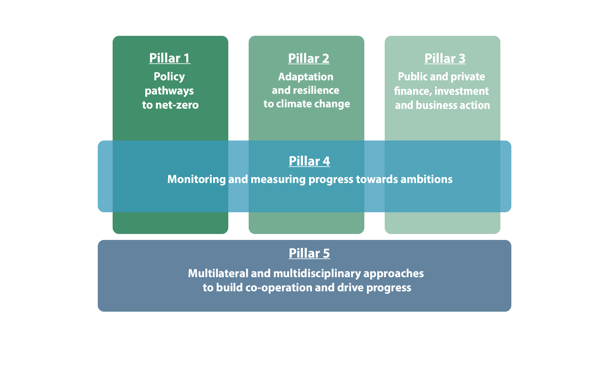 Time for action